Bath University Global Scholar Society
Globalising Yourself and Your Career
Mohammed Amin MBE FRSA MA FCA AMCT CTA(Fellow)
 7 March 2019
Outline
My chronology
Being global is a state of mind
A closer look at my career
My millennial children
The future for you
Q&A
Slide 2
Mohammed Amin - chronology
1950 – Born Pakistan
1952 – Move to UK
1969 – Cambridge University, Clare College, Mathematics 
1972 – Leeds University Post Graduate Certificate in Education
1973 – Teacher
1974 – Trainee accountant, small firm
1977 – Tax specialist with Arthur Andersen, Manchester
1981 – Tax manager with Arthur Andersen
1984 – Senior tax manager, then partner, small firm
1987 – Senior tax manager, Price Waterhouse
1990 – Partner, Price Waterhouse
2001 – National leader, PwC Finance & Treasury Tax Network
2007 – Member of PwC’s global Islamic Finance Leadership Team
2009 – Retired from PwC

mohammedamin.com
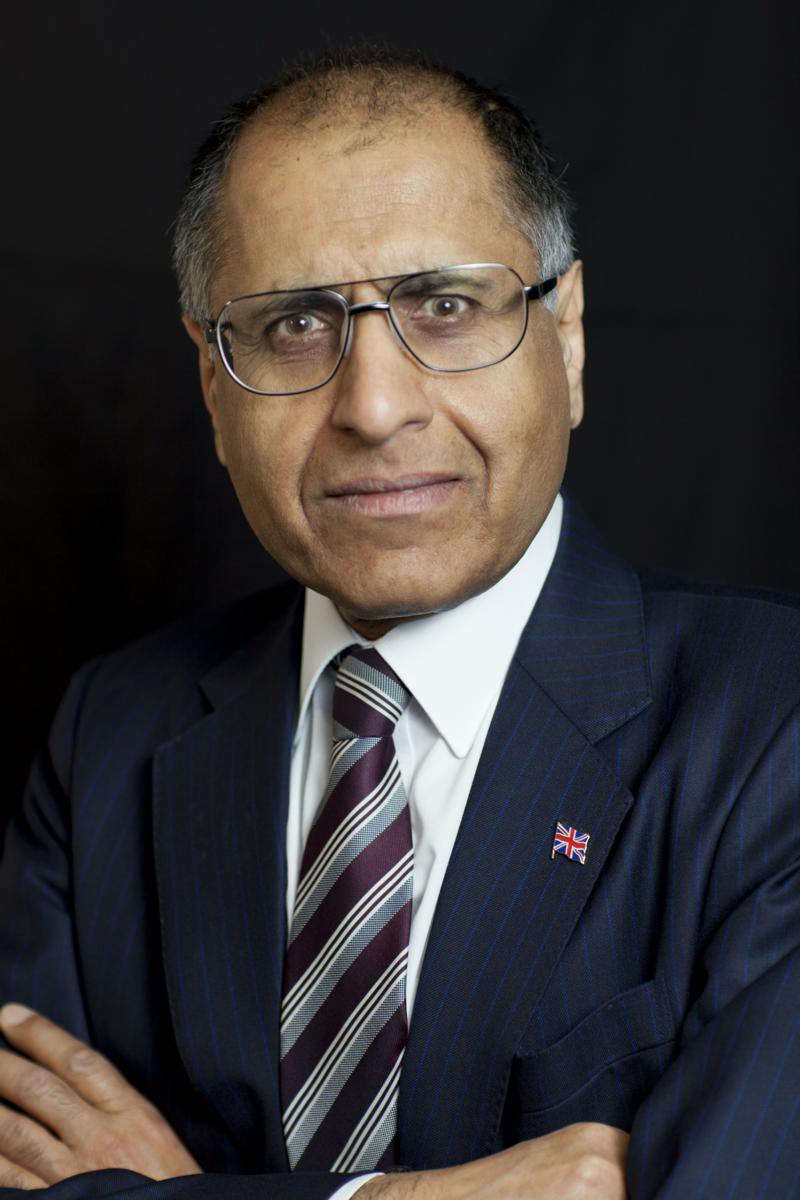 Slide 3
Being global is a state of mind
Slide 4
My first travels
1981 UK to St Charles, Illinois (3 days)
St Charles to Washington (3 days)
1952 by ship to UK
Slide 5
We choose what we consume
Magazines
Time
Newsweek
The New York Review of Books
TV
US politics from age of 10
“Slattery’s People”
Books
Slide 6
A closer look at my career
Slide 7
Taxation
Country specific
Advised only on UK tax
Other country tax systems?
Cannot advise US multinationals on UK tax without understanding US tax law.
Ditto other countries?
When your client invests overseas
Is the foreign tax advice any good?
Slide 8
Big international transactions
UK parent company
Subsidiaries in 30-40 overseas countries
Selling the lot
Tax advice from overseas?
Interaction with UK taxes?
Slide 9
You have to meet in person
Can you know someone at a distance?
What are they like over dinner?
What do you know about their family?
How do they see the world?
What are their values?
Remote communication works best with people you know
Slide 10
My millennial children
Slide 11
Son 1 - writer
Free electronic communications
Worked from home for computer games company in California
Supervised ~ 12 people in USA, Canada, China, Greece, etc.
Only travelled occasionally to California HQ
Slide 12
Son 2 – computer programmer
Met wife playing online multi-player games
Moved to Detroit
Slide 13
Daughter 1 - consultant
Big traveller personally
Archaeology PhD with long fieldwork in Uganda
Consultant with Accenture
South Korea on a few days notice
Slide 14
Daughter 2 - linguist
Also big traveller personally
Studied Japanese
Lived in Japan 2 ½ years teaching English
Slide 15
The future for you
Slide 16
Yogi Berra
“It's tough to make predictions, especially about the future.”
Slide 17
Berkshire Hathaway 2018 accounts
1942
2018
1788
77 years
77 years
77 years
Warren Buffet’s first investment, aged 11. $114.75
Cities Services preferred stock
Warren Buffet, net worth $83 bn
USA
4 million people
What will your world be like in 2060?
Slide 18
UK Real average salary per capita
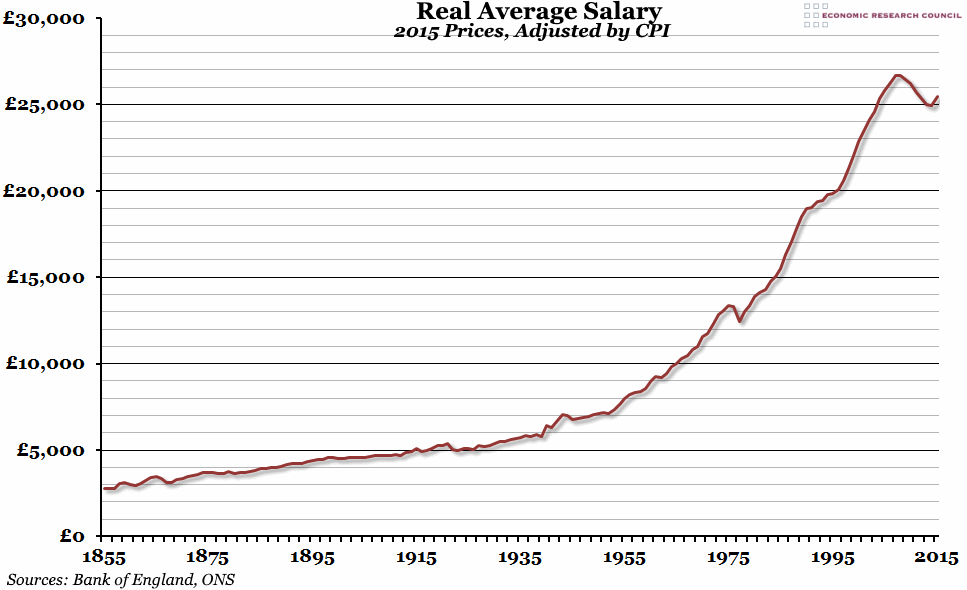 Slide 19
My television
2006 
Sony flat screen 42 inch HD £2,156
2017
Bought Samsung 49" Smart 4K Ultra HD HDR QLED £1,399
Slide 20
What I wanted as a teenager
Computer terminal in my bedroom
Connected via a cable to a large computer with the world’s information
Availability in 1960’s?
Cost?
Slide 21
Some trends
1996 IBM’s Deep Blue defeats World Chess Champion Gary Kasparov
2016 Google’s Deep Mind’s AlphaGo defeats Lee Sedol
1950’s Discovery of DNA’s structure 
1990’s Decoding human genome 
2010’s editing the genome with CRISPR/Cas9
Slide 22
My personal expectations
My 17-year old BMW will probably be the last car I ever own
When I am doddery, my carer will probably be a robot
Material cornucopia awaits
Robots making other robots
Elimination of most genetic diseases
What can you do better than a robot?
Slide 23
Some saw it coming
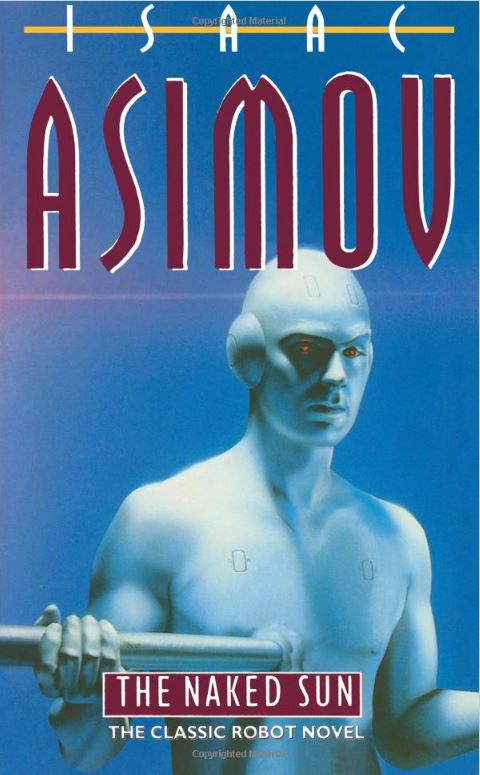 “The Naked Sun” 
by Isaac Asimov

Written 1957
Slide 24
Q & A
Slide 25